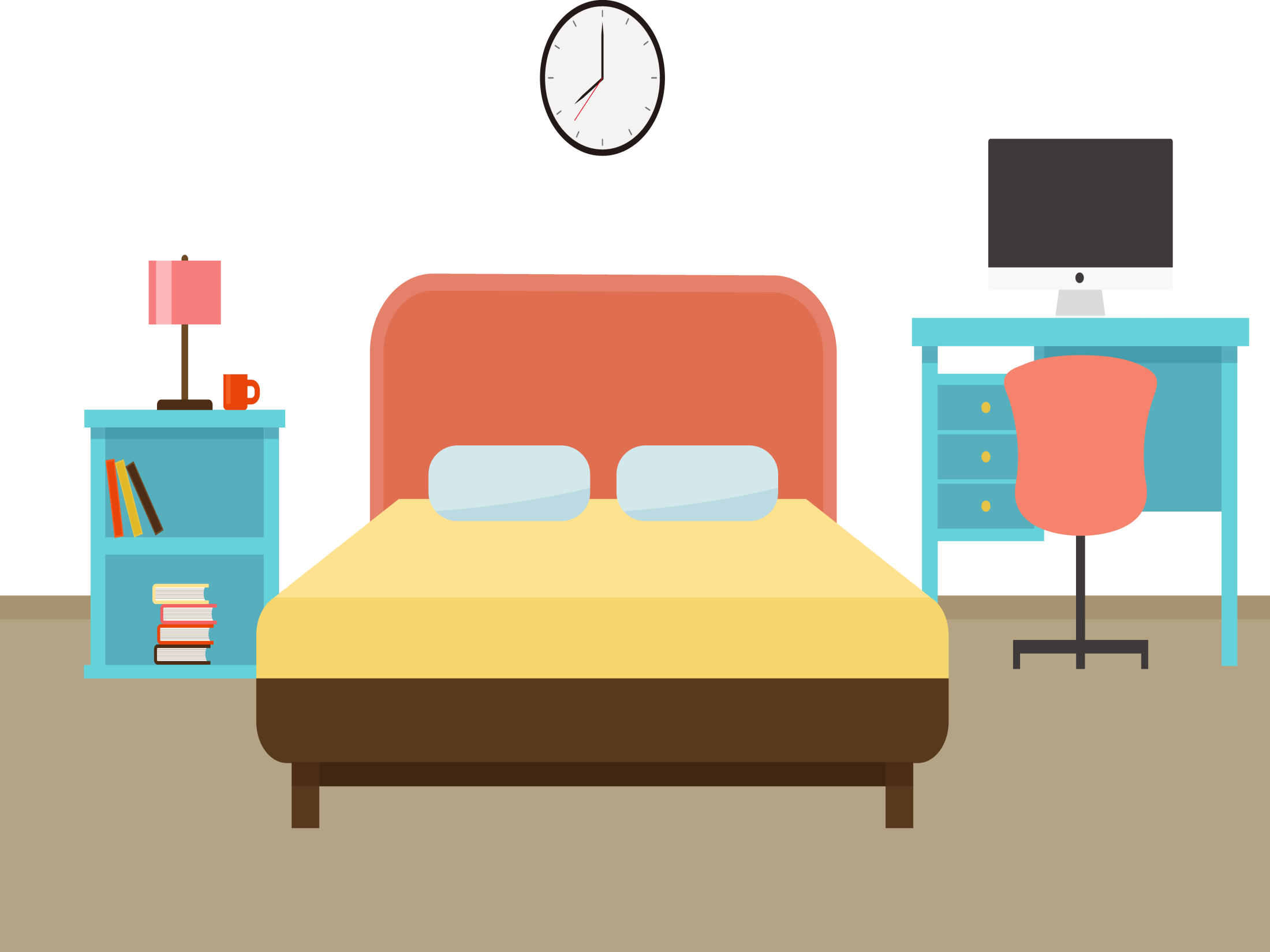 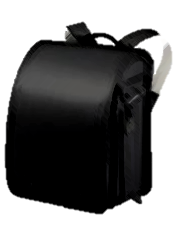 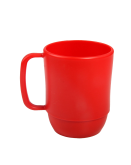 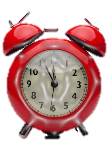 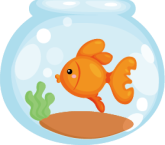 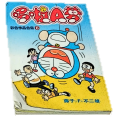 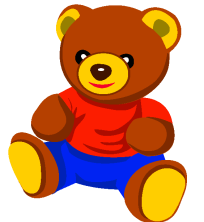 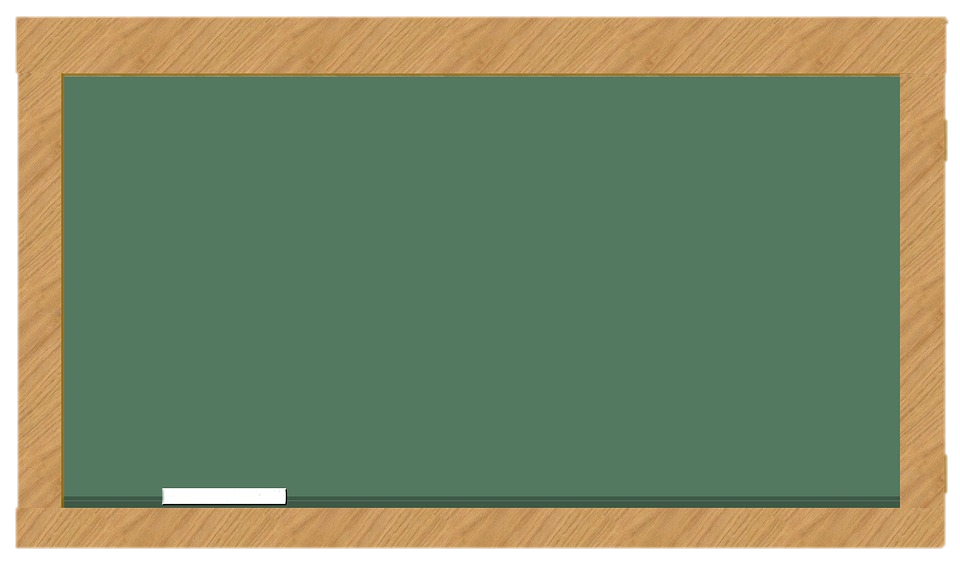 Sai Rồi
Thầy cô điền câu hỏi vào đây
Đáp án ở đây
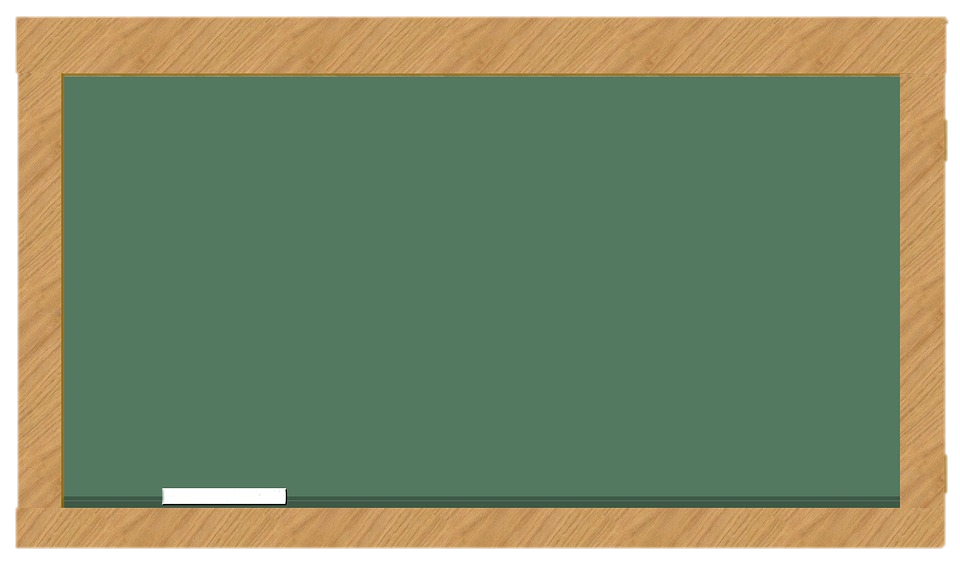 Sai Rồi
Thầy cô điền câu hỏi vào đây
Đáp án ở đây
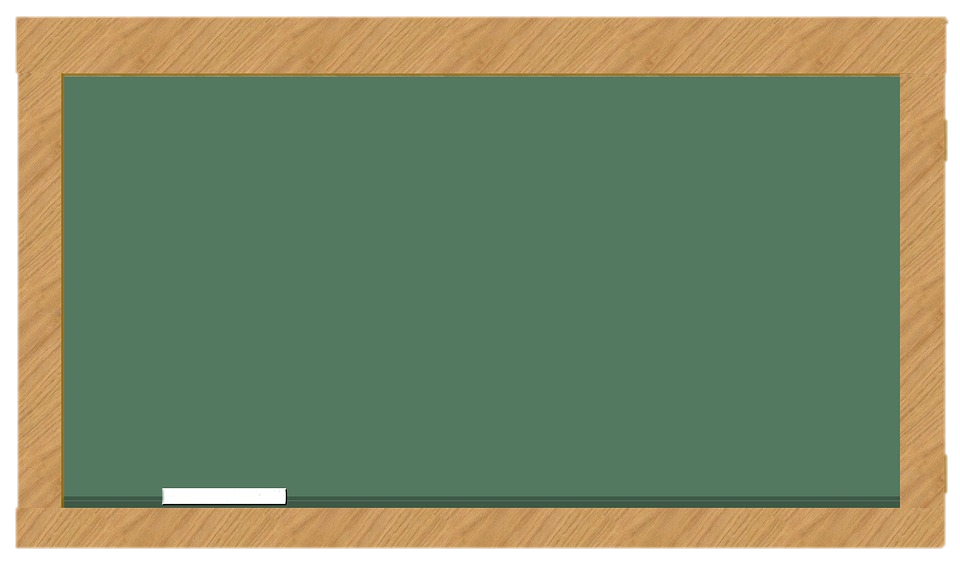 Sai Rồi
Thầy cô điền câu hỏi vào đây
Đáp án ở đây
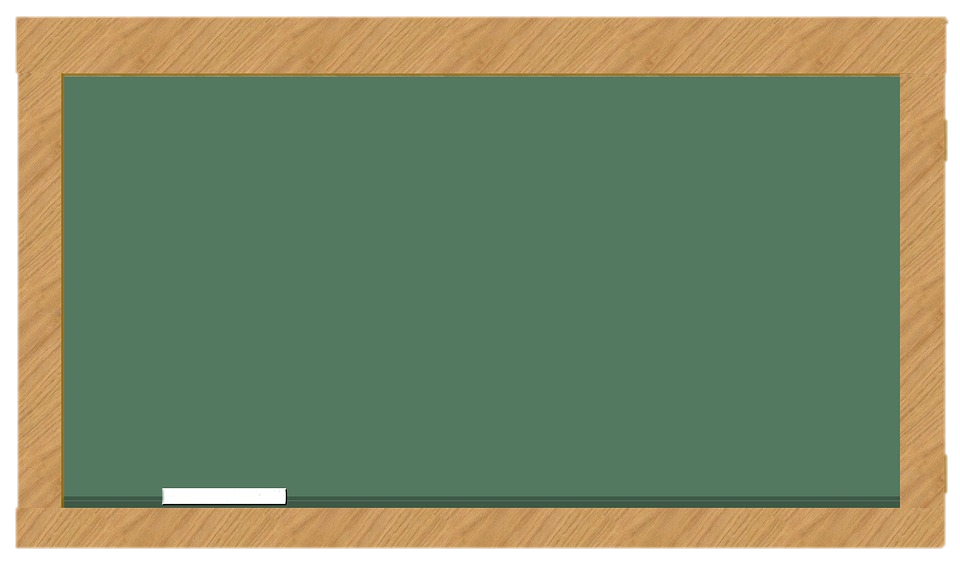 Sai Rồi
Thầy cô điền câu hỏi vào đây
Đáp án ở đây
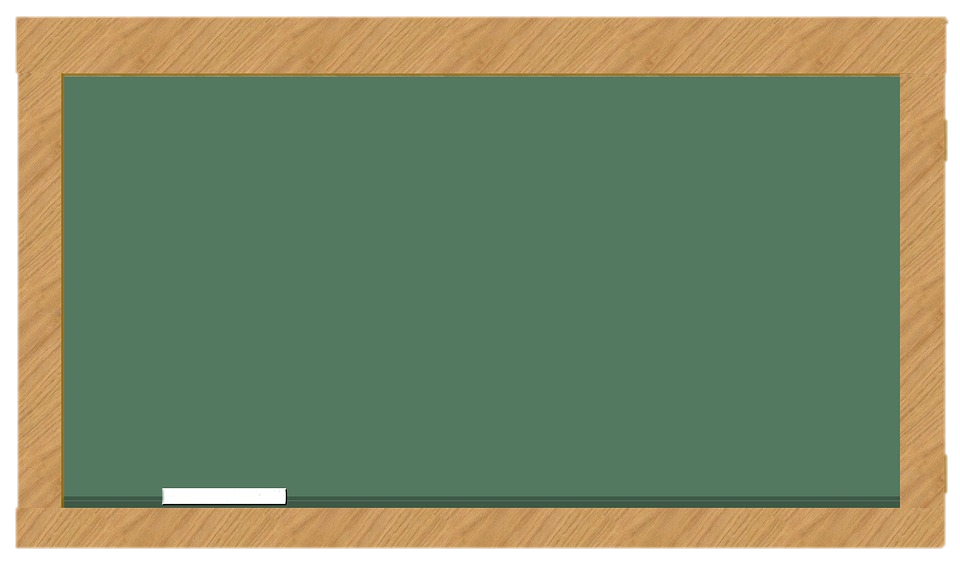 Sai Rồi
Thầy cô điền câu hỏi vào đây
Đáp án ở đây
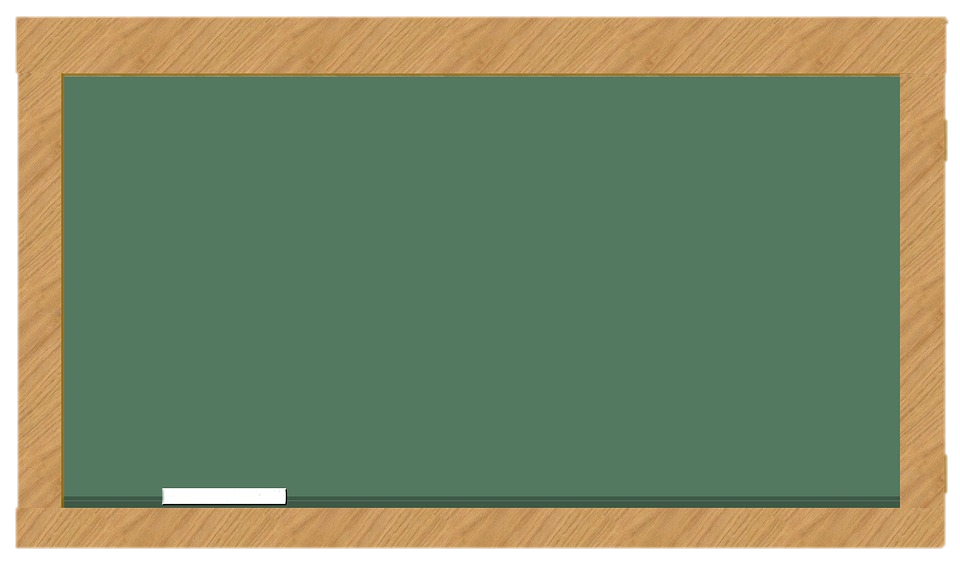 Sai Rồi
Thầy cô điền câu hỏi vào đây
Đáp án ở đây
gioithieu.azota.vn
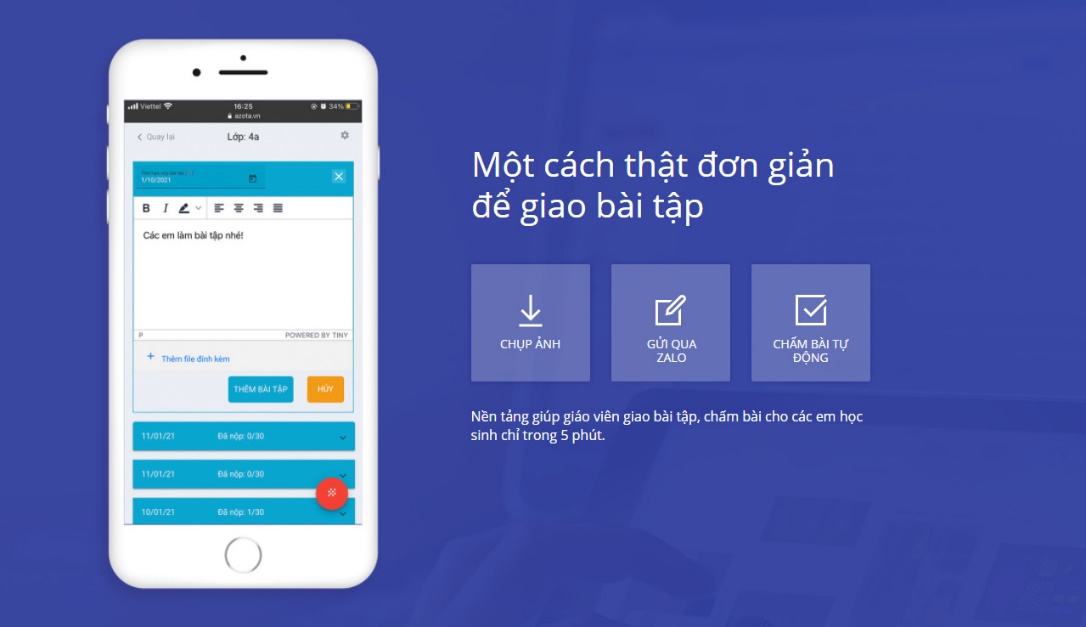